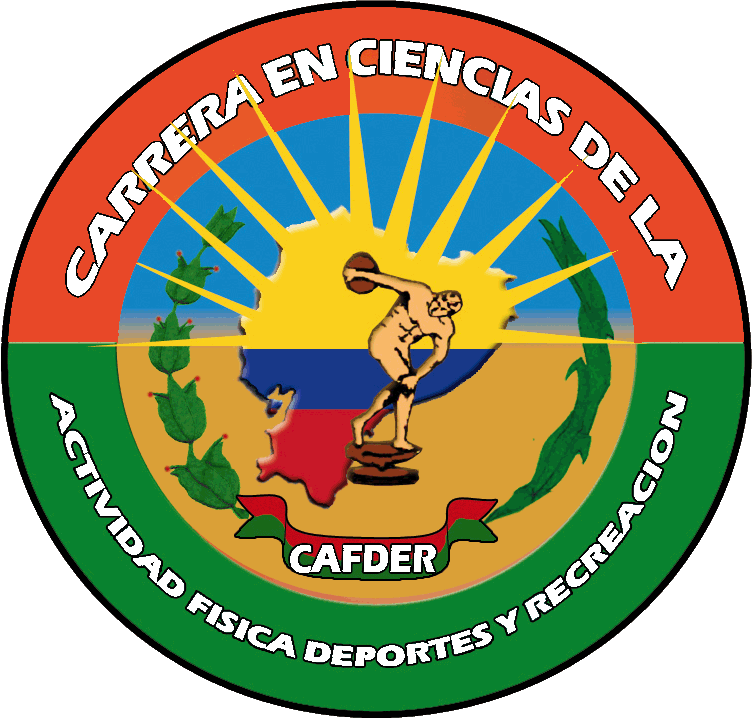 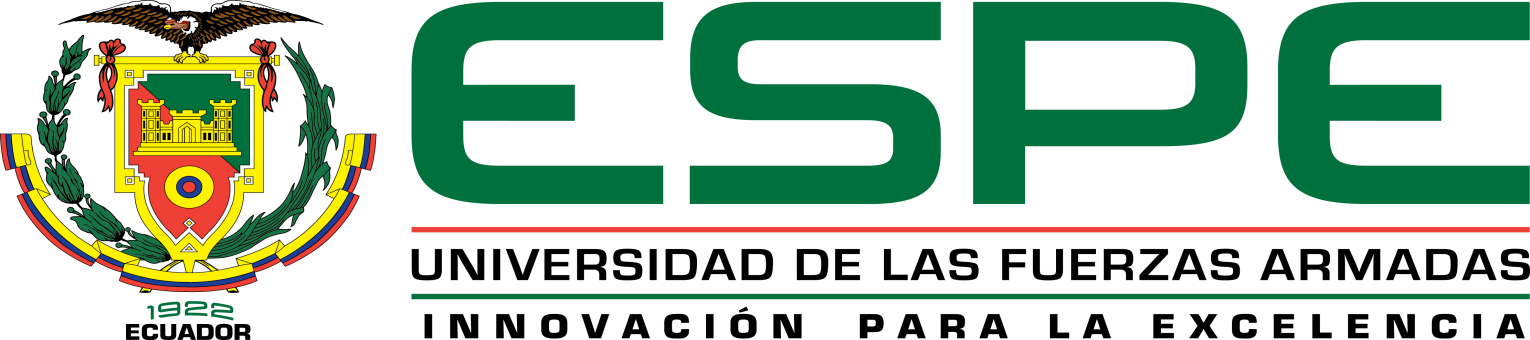 VICERRECTORADO DE INVESTIGACIÓN INNOVACIÓN Y TRANSFERENCIA DE TECNOLOGÍA
CENTRO DE POSTGRADOS
        DEPARTAMENTO DE CIENCIAS HUMANAS Y SOCIALES
TESIS DE GRADO
TEMA: APLICACIÓN DE UN PROGRAMA DEPORTIVO PARA EL DESARROLLO DE LAS CUALIDADES FISICAS EN NIÑOS DE 6-12 AÑOS DE LA FUNDACION HENRY DAVIS DE LA PARROQUIA DE CONOCOTO
AUTOR: GUALLICHICO AGUILAR PABLO ANDRES 

DIRECTOR: MSC. CARRASCO COCA ORLANDO RODRIGO
Sangolquí
2016
Pregunta de la investigación
¿Cómo incide un Programa Deportivo para el mejoramiento de las capacidades físicas en los niños de la Fundación Henry Davis 2016?
Justificación
Mejoramiento de las capacidades físicas de los niños en la fundación Henry Davis de la parroquia de Conocoto atreves de un programa deportivo
Objetivo General
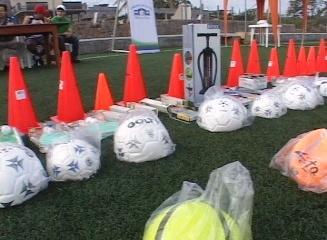 Aplicar un Programa Deportivo para el mejoramiento de las 
capacidades físicas en los niños de la Fundación Henry Davis 2016
Objetivos Específicos
Determinar los niveles físicos de los niños de la Fundación Henry Davis 
Plantear un Programa Deportivo para el mejoramiento de la condición física.
Determinar los niveles de mejoramiento de la condición física de los los estudiantes de la Fundación Henry Davis
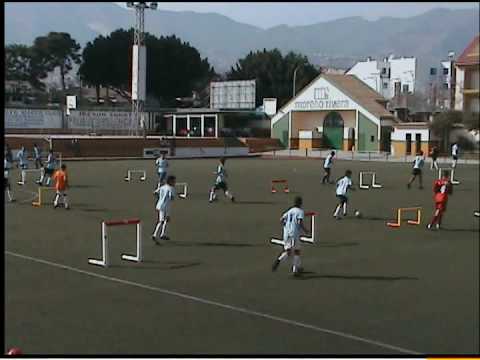 Hipótesis de la investigación
Hipótesis de trabajo
El Programa Deportivo mejora las capacidades físicas
en los niños de la Fundación Henry Davis 2016
Hipótesis de trabajo
El Programa Deportivo NO incide en el mejoramiento de las capacidades físicas en los niños de la Fundación Henry Davis 2016
OPERACIÓN DE LAS VARIABLES
CAPACIDADES FISICA
PROGRAMA DEPORTIVO
FUTBOL
FUERZA
RESISTENCIA
BALONCESTO
VELOCIDAD
VOLEY
FLEXIBILIDAD
ORIENTACION DEPORTIVA
MARCO TEÓRICO
Programa.
Un programa es una secuencia de instrucciones, planificada de forma sistemática para realizar una tarea específica de cualquier índole. programa tiene un formato establecido del que dependen algunas actividades funcionales teóricas o prácticas pero todas son importantes por el objetivo que cuenta cada uno de esos pasos.
Programa Deportivo 
El Programa Deportivo tiene como objetivo fundamental el dar la posibilidad a los niños o al grupo de trabajo alternativas al alumnado de participar en las distintas actividades organizadas por los diferentes grupos administrativos, ofrecer oportunidades de enriquecimiento y desarrollo para niños y jóvenes conteniendo algunas temáticas de interés

Deporte.
El deporte es cualquier actividad física que el ser humano hace para divertirse o para competir.
Tiempo para las actividades deportivas 
Las horas después de la escuela son un tiempo importante que puede ser utilizado para enriquecer el aprendizaje y las aptitudes deportivas. 

Capacidades Físicas
Las Capacidades o cualidades físicas son todas aquellas condiciones que generan una utilidad en el ser humano, estas condiciones facilitaran la funcionalidad fisiológica del individuo todas estas cualidades son diferentes dentro de la personas
Ficha general de actitud a los deportes.
Ficha especifica de observación a la actitud al deporte
Metodología de la investigación
CUASIEXPERIMENTAL
POBLACION
INSTRUMENTOS
120 NIÑOS
FICHA DE OBSERVACION

TEST DE PRUEBAS FISICAS
60 NIÑOS
Análisis de resultados
EVALUACIÓN INICIAL DE ACTITUD A LOS DEPORTES (FEBRERO)
Análisis. Se observa una actitud favorable con mayor porcentaje, pero de igual manera se encuentra que existen muchos niños y niñas que tienen una actitud no favorable y actitud media, lo que se considera para el trabajo deportivo también complementando espacios psicológicos
EVALUACIÓN INICIAL DE ACTITUD A LOS DEPORTES (MARZO)
Análisis. Se observa un incremento en la actitud favorable después de un mes de trabajo, lo que permite elevar en un 5% en la disciplina de futbol en, en un 4% en la disciplina del vóley,  en un 8% en la disciplina de Básquet y en un 4% en la disciplina de orientación deportiva encontrándose  que existen muchos niños y niñas que tienen una actitud no favorable y actitud media, lo que se considera seguir aplicando sesiones de trabajo en el aspecto psicológico.
EVALUACIÓN INICIAL DE ACTITUD A LOS DEPORTES (MAYO)
Análisis. Se observa un incremento en la actitud favorable después de un mes de trabajo, lo que permite elevar en un 15% en la disciplina de futbol, respecto a las evaluaciones realizadas el mes de febrero y que son iniciales, en un 14% en la disciplina del vóley,  en un 13% en la disciplina de Básquet y en un 37% en la disciplina de orientación deportiva encontrándose  considerando que se ha desarrollado favorablemente por el cambio favorable con su actitud frente a las disciplinas deportivas.
Test iniciales y finales de la fuerza
Análisis. Se observa en esta prueba después de aplicado el programa deportivo con sus diferentes opciones para todas las categorías y una vez unificado y obtenido sus valoraciones pre prueba y pos prueba se encuentra que en la valoración Deficiente una disminución del 4%, Bueno una disminución del 11%, Muy Bueno un desarrollo del 12% y en la valoración de Excelente  un aumento del 6%, lo que se considera un la efectividad del programa deportivo.
Test iniciales y finales de la velocidad
Análisis. Se observa en esta prueba después de aplicado el programa deportivo con sus diferentes opciones para todas las categorías y una vez unificado y obtenido sus valoraciones pre prueba y pos prueba se encuentra que en la valoración Deficiente una disminución del 1%, Bueno una disminución del 1%, Muy Bueno un desarrollo del 2% y en la valoración de Excelente  un aumento del 1%, lo que se considera un desarrollo poco significativo.
Test iniciales y finales de Resistencia
Análisis. Se observa en esta prueba después de aplicado el programa deportivo con sus diferentes opciones para todas las categorías y una vez unificado y obtenido sus valoraciones pre prueba y pos prueba se encuentra que en la valoración Deficiente una disminución del 2%, Bueno una disminución del 4%, Muy Bueno una disminución del 1% y en la valoración de Excelente  un aumento del 7%, lo que se considera un desarrollo poco significativo.
Test iniciales y finales de la flexibilidad
Análisis. Se observa en esta prueba después de aplicado el programa deportivo con sus diferentes opciones para todas las categorías y una vez unificado y obtenido sus valoraciones pre prueba y pos prueba se encuentra que en la valoración Deficiente una disminución del 4%, Bueno una disminución del 2%, Muy Bueno un aumento del 2% y en la valoración de Excelente  un aumento del 4%, lo que se considera un desarrollo poco significativo.
Conclusiones

Se comprueba la Hipótesis de trabajo donde una vez aplicado el programa deportivo se ven resultados positivos tanto en la disciplina de futbol, vóley, básquet como también en la orientación deportiva, las mismas que al evaluar los test iniciales y finales se determinó un acrecentamiento o desarrollo   en todas las disciplinas deportivas lo que permitió evidencia que fue positivo, comprobándose así la hipótesis de trabajo.


Se observa que los niños tienen actitud favorable en todas las disciplinas deportivas puesto que ellos no participaban de ningún programa deportivo ni recreativo.
Se observa que en la disciplina de futbol tienen un mayor bagaje de información motora, puesto que tienen mayores recursos y conocimiento deportivo, ya que es la disciplina más practicada por los niños y niñas.

 Se observó que en la disciplina deportiva de Orientación Deportiva no contaban con ningún conocimiento de esta disciplina por lo que al inicio se encontraban desinteresados, pero una vez aplicada y desarrollado en las clases se presenta gran interés en su ejecución.

Los niños de la categoría sub 8 tienen la menor condición física en la fuerza, así deja verse la falta de actividades físicas ara el desarrollo de esta capacidad.
Las autoridades de la institución permiten la participación de todos los integrantes del trabajo investigativo lo que facilita la buena participación y desarrollo de las cualidades físicas mediante los deportes contemplados.

La capacidad más desarrollada en el programa es la resistencia, ya que no tenían actividades físicas establecidas ni estaba establecido en las actividades institucionales, lo que promueve la práctica de los niños en diferentes tiempos libres.

Los niños y niñas no se presentan ningún problema de socialización lo que facilita el trabajo y ejecución del programa.
Recomendaciones.

Se recomienda que los niños de la institución desarrollen los 5 días de la semana ya que de esta forma permitirán mayor desarrollo y motivación en la permanencia en la institución.
 
Se recomienda a las instituciones gubernamentales que se preocupen de estos grupos vulnerables ya que son los que más lo necesitan.

Se solicita a los directivos de la institución estructurar en su programa actividades deportivas la práctica obligatoria de cada uno de los niños para tener un desarrollo de las cualidades físicas.
Se recomienda aplicar otro tipo de investigaciones en la institución Henry Davis que complemente las ya realizadas, la misma que cuenta con diferentes niños y de diferentes edades disponibles para un mayor desarrollo social y humano.
BIBLIOGRAFIA
Avilés, R. (27 de Noviembre de 2010). EFDeportes. Obtenido de http://www.efdeportes.com/)
Bequer Diaz, G. (2000). La motricidad en edad preescolar. Armenia, Colombia: Kinesis.
Bienestar Institucional. (2005). Direccionamiento Estratégico del Club Deportivo USB. Bello.
Bienestar Institucional. (2005). Escuelas de iniciacion deportiva USB EIDUSB. Bello.
Bienestar Universitario (Sitio Web). (2011). Universidad de San Buenaventura. Recuperado el 21 de Marzo de 2011, de http://www.usbmed.edu.co/Servicios/Bienestar/web/Escuelas_iniciacion_deportiva_USB.aspx
Bienestar Universitario. (2011). Universidad de San Buenaventura Medellín. Recuperado el 21 de Marzo de 2011, de http://www.usbmed.edu.co/Servicios/Bienestar/web/Escuelas_iniciacion_deportiva_USB.aspx
Camelo, J. A. (s.f.). El Entrenamiento de la Resistencia en Edades Tempranas. Recuperado el 15 de 03 de 2014, de http://viref.udea.edu.co/contenido/publicaciones/memorias_expo/entrenamiento/ent_resistencia.pdf
Campo, E. (13 de Septiembe de 2010). Propuesta de un proyecto de actividades físico-recreativas parala ocupacion del tiempo libre en los adolesentes . Obtenido de http://www.efdeportes.com
Casado Gracia, J. M., Diaz del Cueto, M., & Cobo Iglesia, R. (1989). Fundamentos Teoricos para EEMM. 
Castañer Ballcells, M., & Camerino Foguet, O. (2001). La educación Fisica en la enseñanza Primaria. Bacelona: Inde.
Castañer i Balcells, M., & Camerino i Foguet, O. (1991). La Educación Física en la Enseñanza Primaria: Una Propuesta Curricular para la Reforma. En Capitulo III: Los Contenidos de la Educación Física de Base (pág. 101). Barcelona, España: INDE Publicaciones.
Castro Nuñez, U., & Hernández Moreno, J. (2000). La Iniciación a los Deportes desde su Estructura & Dinámica. 
Catañe, B. (2010). Una lectura sistémica de las capacidades físico-motrices. Buenos Aires: Pardo.
Consejo de Gobierno - Universidad de San Buenaventura. (2009). Proyecto Educativo Bonaventuriano. Medellín. Recuperado el 28 de Marzo de 2011, de http://www.usbmed.edu.co/Universidad/Documentos/proy_educ_bona.pdf
Correa, I. D., & Perez, E. E. (1999). Fundamentos atleticos y gimnasticos . Medellin: Círculo cromaico.
Correa, J. E. (Volúmen 6 N° 002 ). Determinación del Perfil Antropométrico & Cualidades Físicas de Niños Futbolistas de Bogotá. Ciencias de la Salud de la Universidad del Rosario, 74-84.
Cortés, L. S. (2010). la actiidad fisica recreativa . Barcelona: Digital.
Del Pozo Cruz, J., & Del Pozo Cruz, B. (s.f.). Propuesta de valoracion de las capacidades Fisicas en el Futbol y su mimportancia en el entrenamiento. España.
Dirección General Del Deporte: GipuzkoaKirolak. (2011). GipuzkoaKirola. Recuperado el 05 de Noviembre de 2011, de http://www.kirolzerbitzua.net/informacion/webfutbol/pdfs/Futbol%20Cast%202-1.pdf
Educación Física/Fascículo Autoinstructivo. (s.f.). Educación de las Capacidades Físicas Básicas, http://www.ciberdocencia.gob.pe/archivos/EdFisica4B.pdf.
Fernández, D. B. (2006). Propuesta metodológica para el entrenamiento de. Buenos Aires: Efdeportes.
Fernando, G. (Volúmen 26 N° 1 (Enero-Julio 2007)). Educación Física & Deporte. Educación Física & Deporte.
Fuentes Guerra, F. J., & Castillo Viera, E. (2002). El tratamiento de la iniciación deportiva en la revista "Lecturas: Educación Física y Deportes" desde su inicio hasta la actualidad. Efdeportes, 44, 1.
GRACIAS